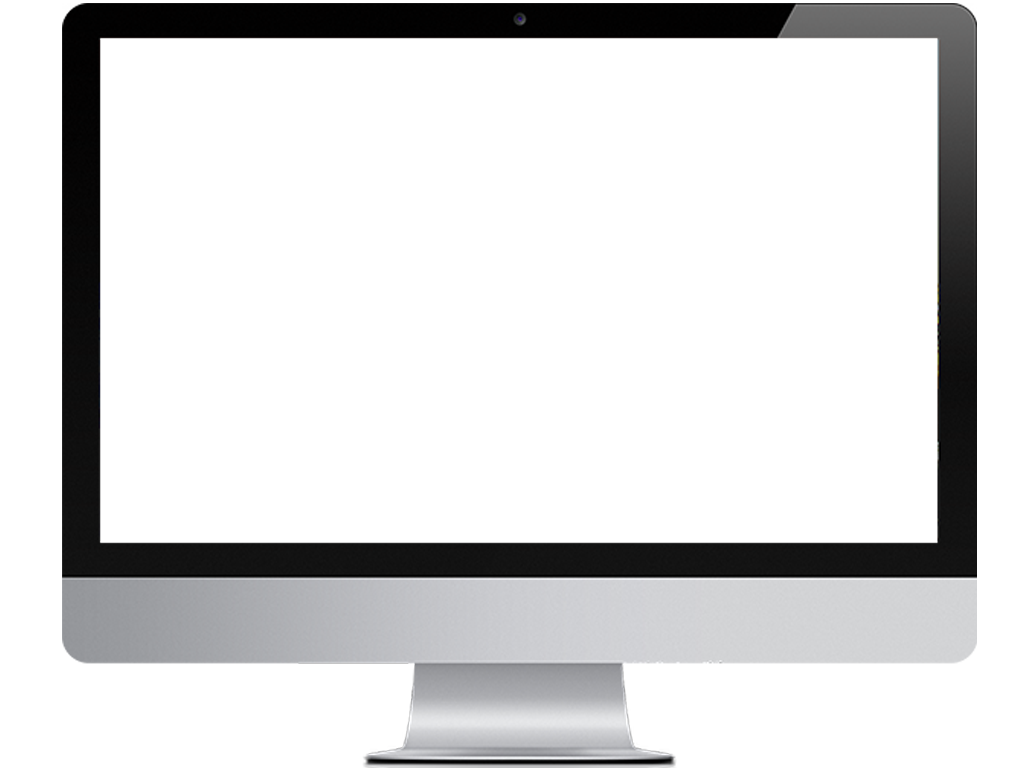 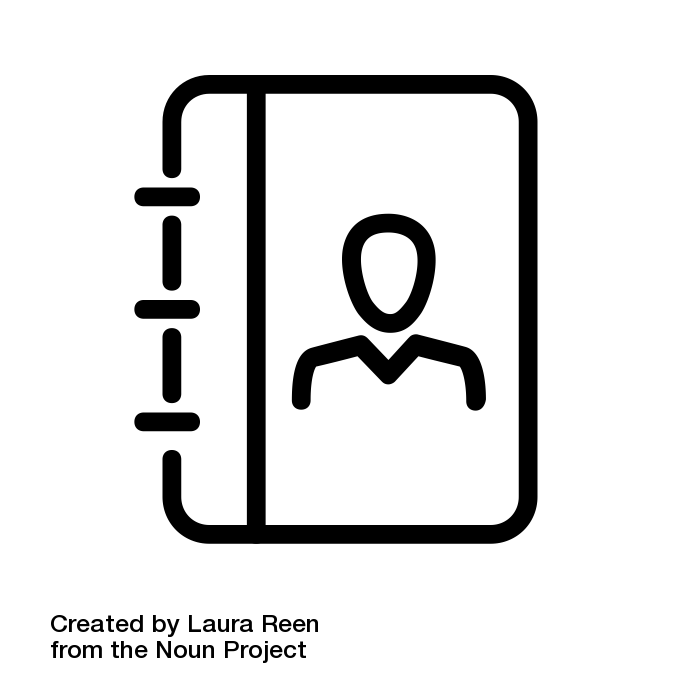 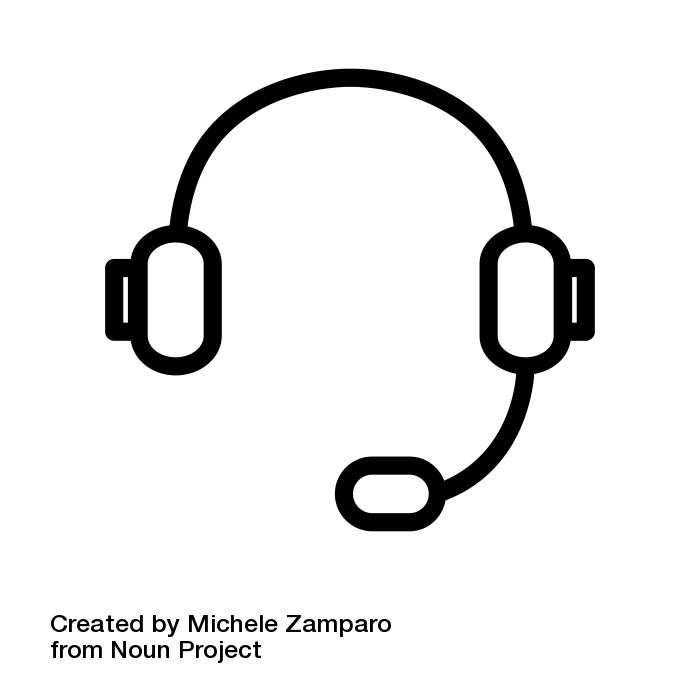 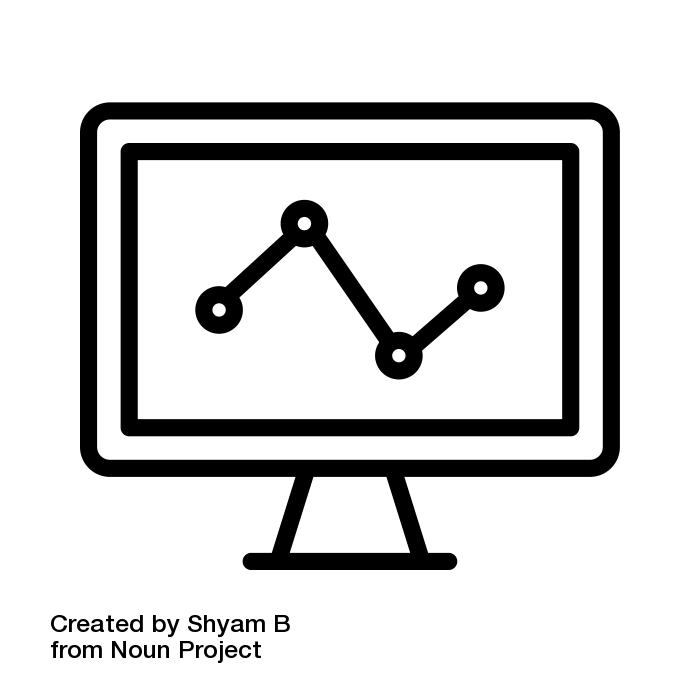 IT management, simplified.
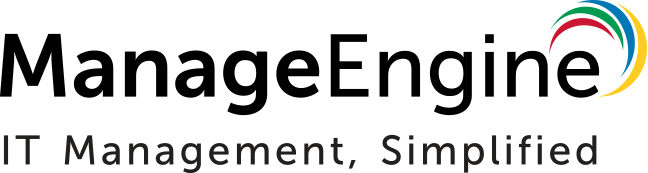 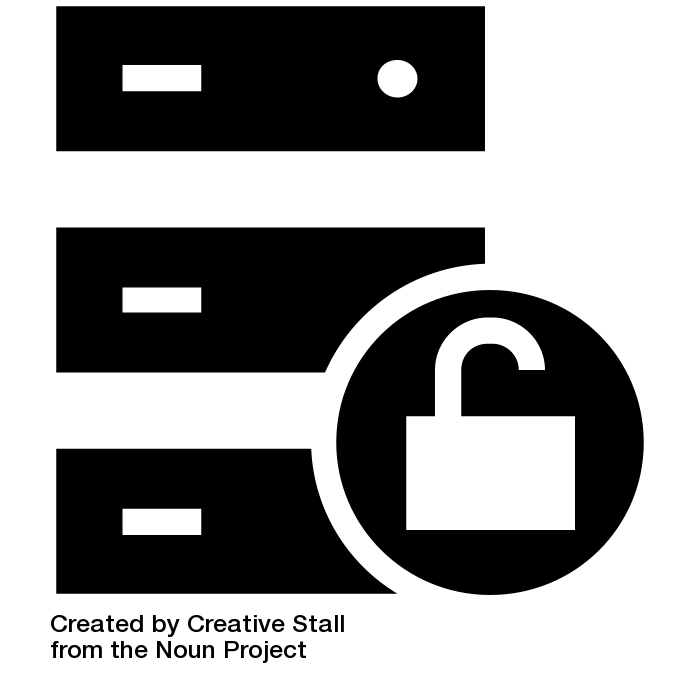 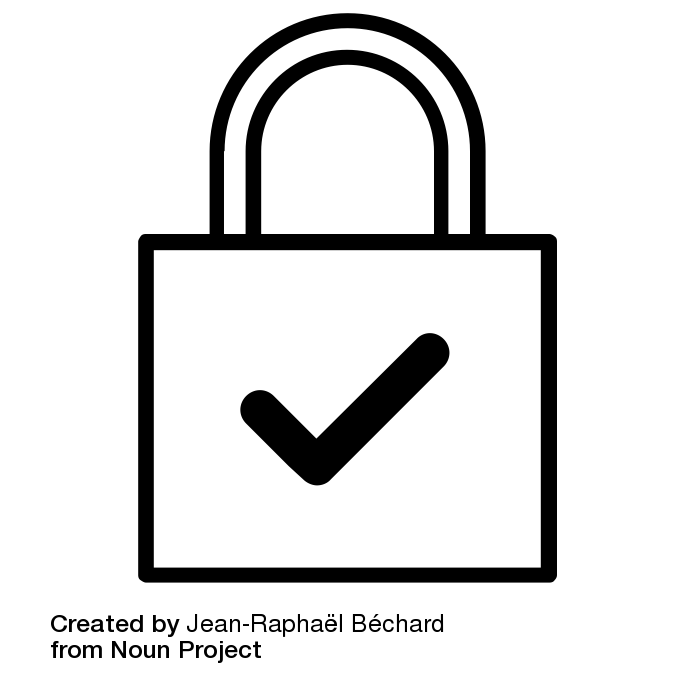 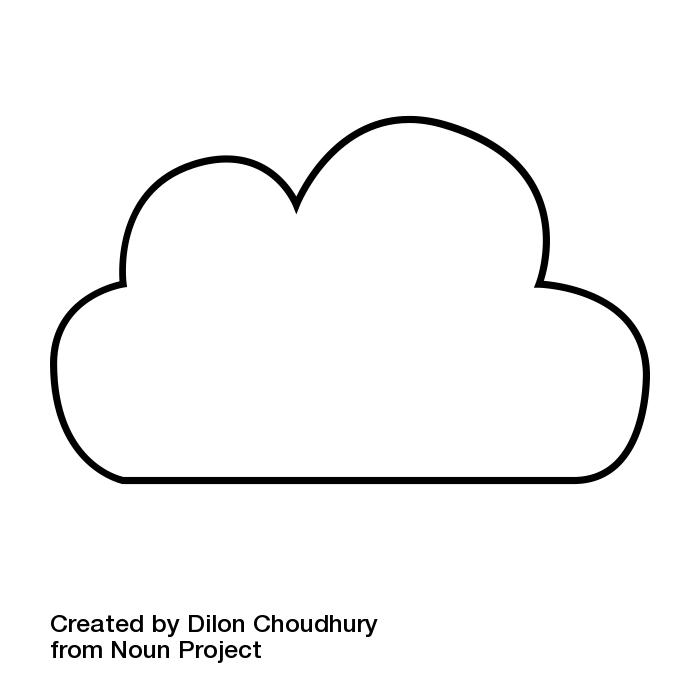 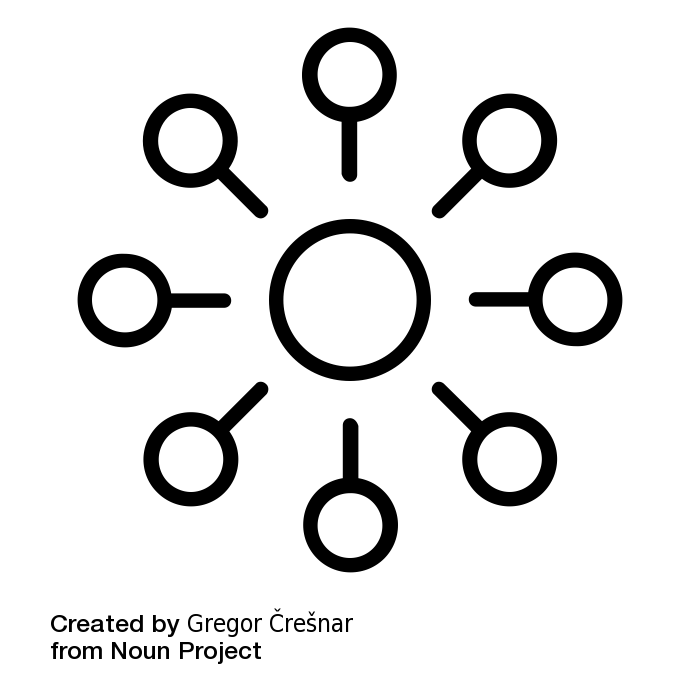 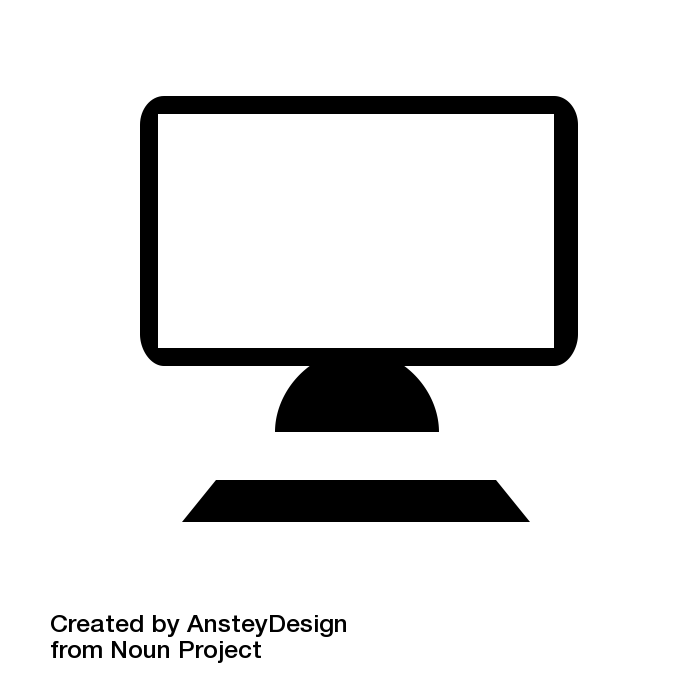 Real-time IT management solutions for the new speed of business
Underpinning of a successful IT help desk
Asset management in
ServiceDesk Plus
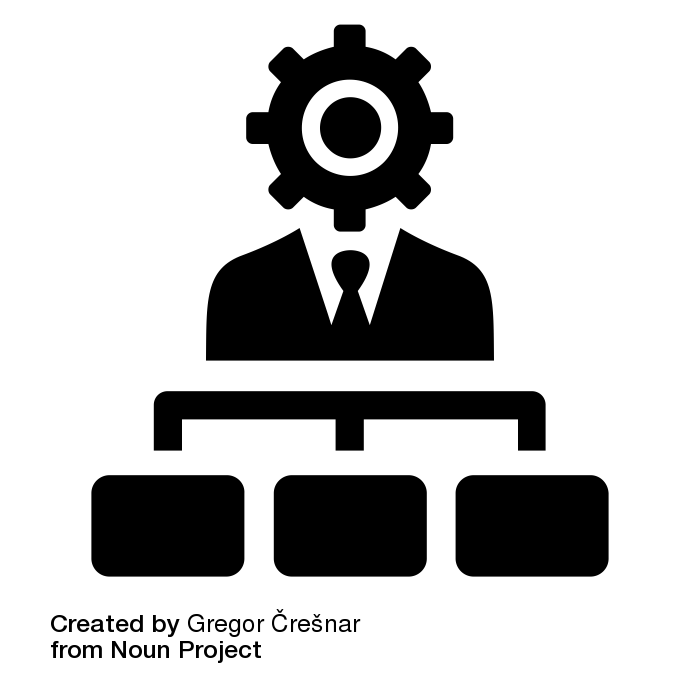 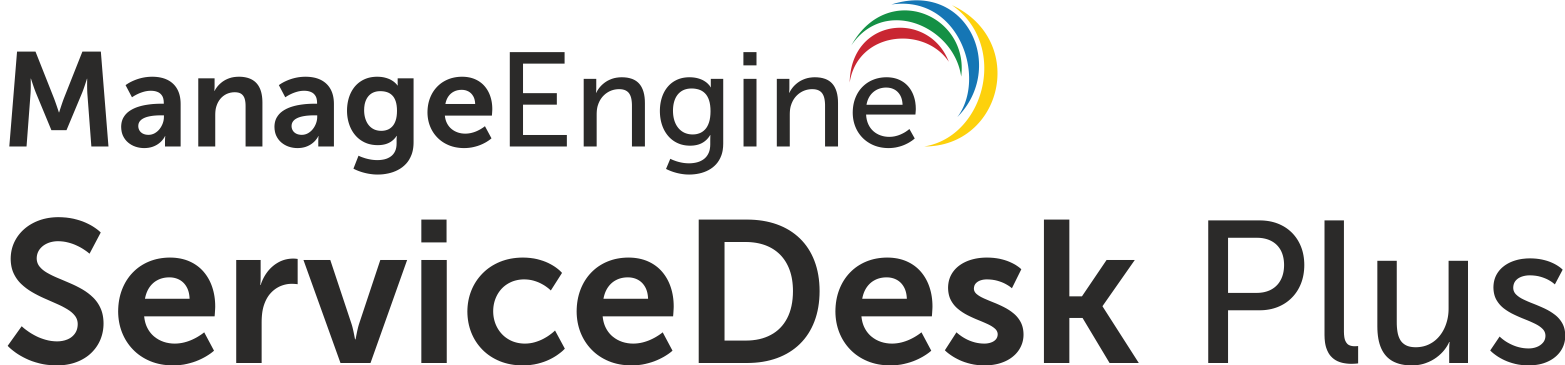 Say hello to Zylker
IT FOLKS
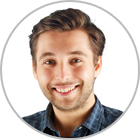 BUSINESS USERS
SCOTT 
IT TECHNICIAN
DAVE
HIRING MANAGER
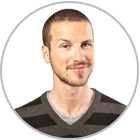 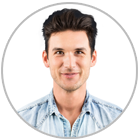 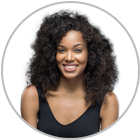 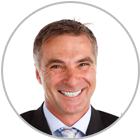 JASON
IT TECHNICIAN
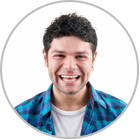 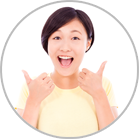 CIO
MARCUS
CATRIN
IT SERVICE MANAGER
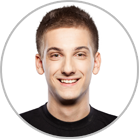 ADAM
IT TECHNICIAN
WENDY
HR
JOHN
END USER
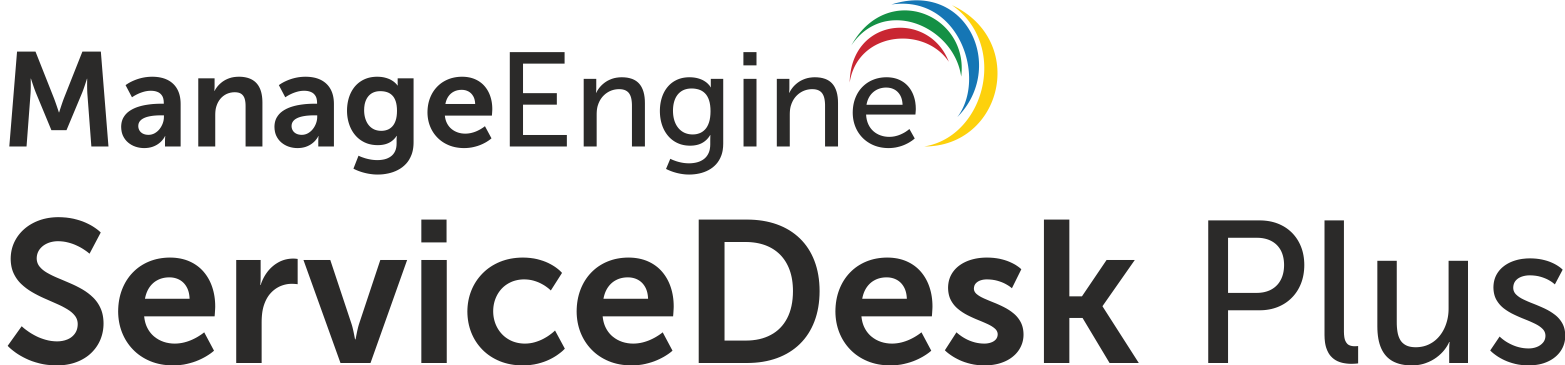 Zylker IT manages their assets
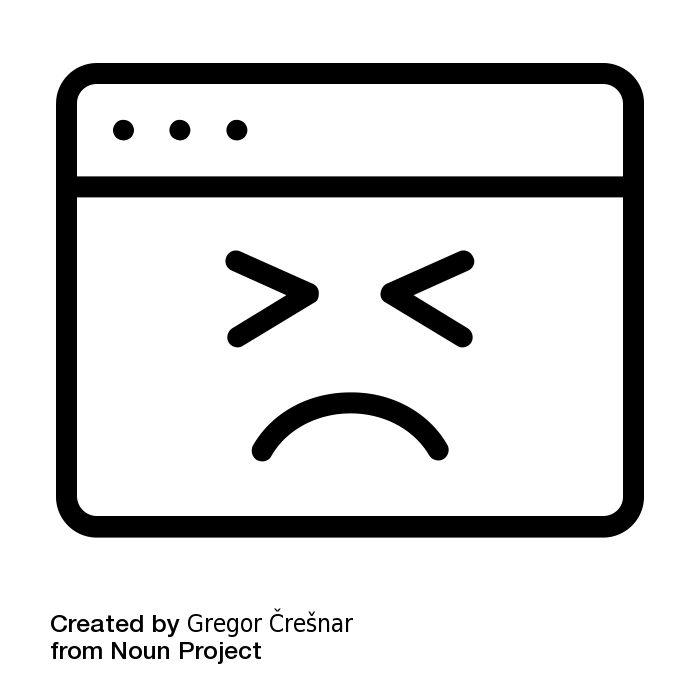 Asset management with ServiceDesk Plus
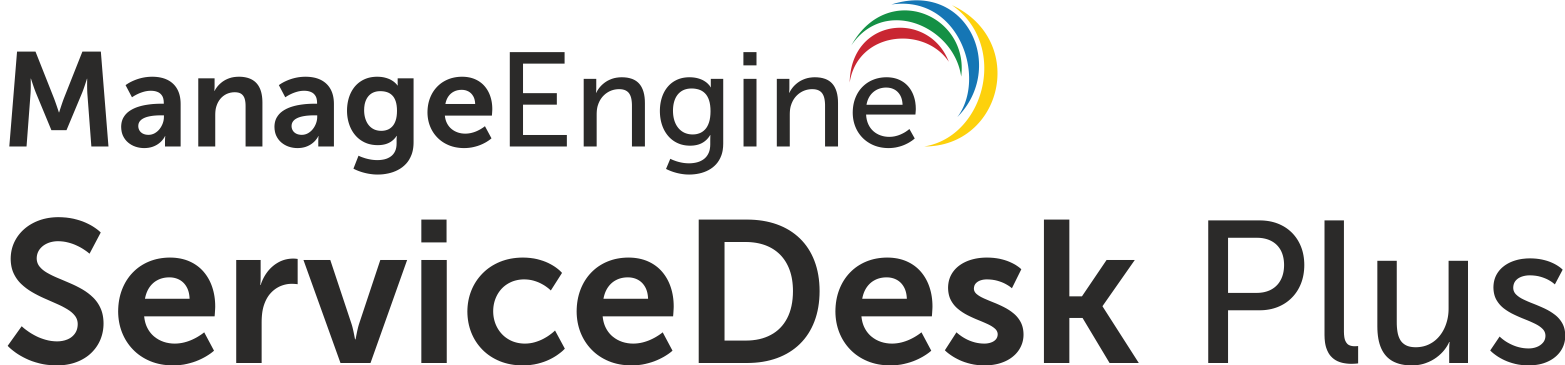 Zylker’s guessing game
The IT team guesses the number of existing licenses
Ooooh! We got MANY!
400?
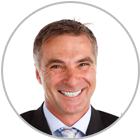 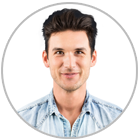 So how many licenses do we have?
Definitely 100!
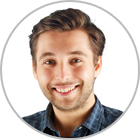 Around 500.
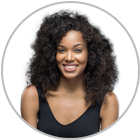 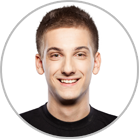 And who’s right?
None!
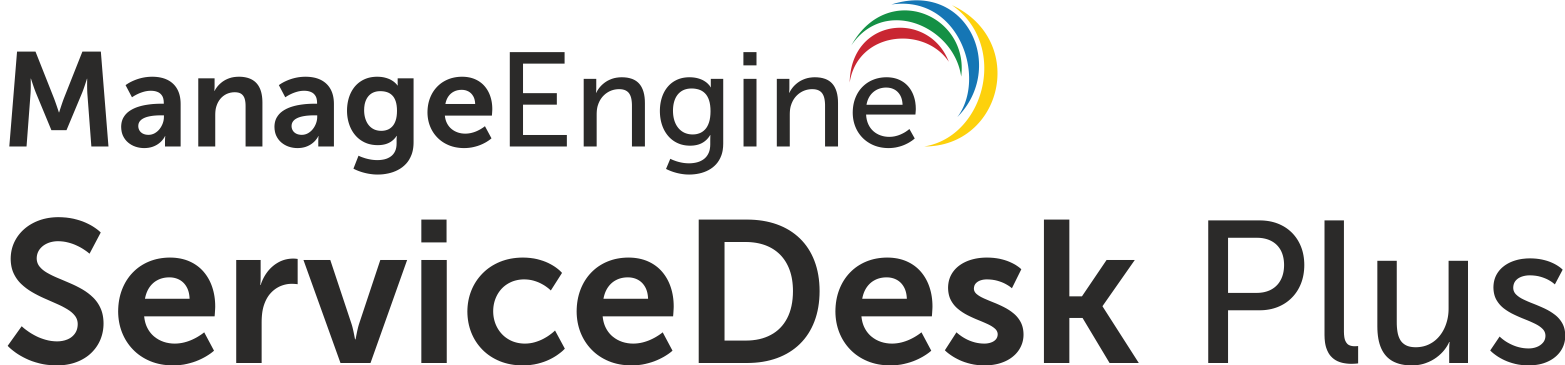 Asset management with ServiceDesk Plus
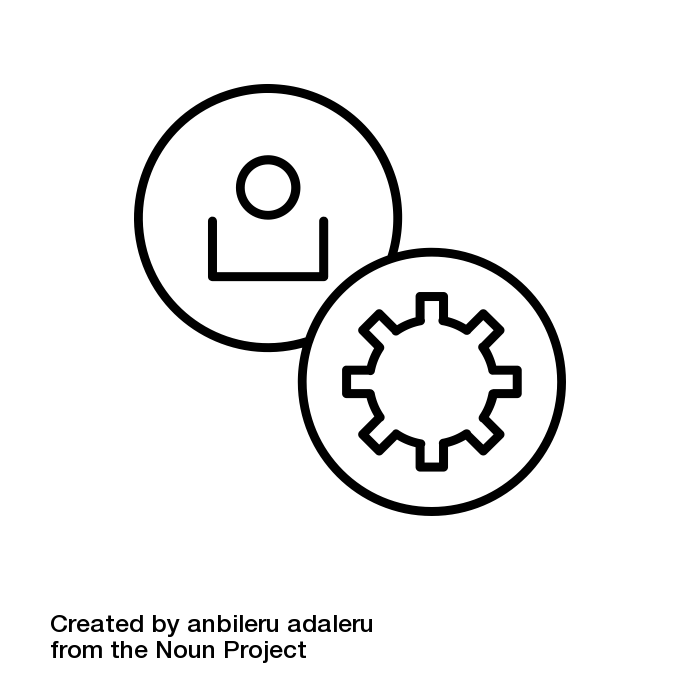 ServiceDesk Plus to the rescue!
A
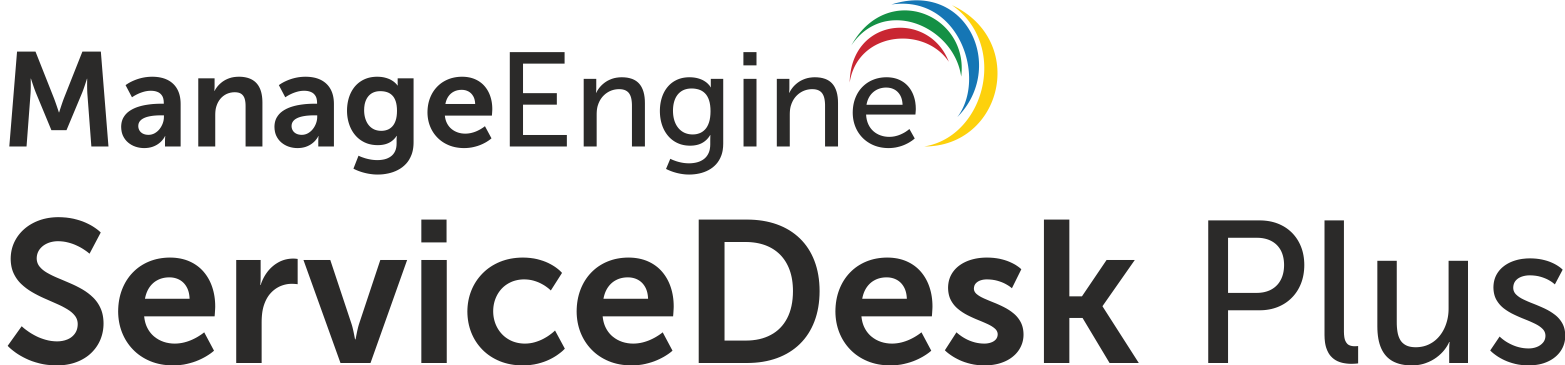 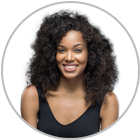 IMPORTING ASSETS
FEATURE: ASSETS

Zylker is a large organization with a large asset base. To manage all the assets in a common place, Catrin assigns technicians to add the assets to the application using the different options available in ServiceDesk Plus.
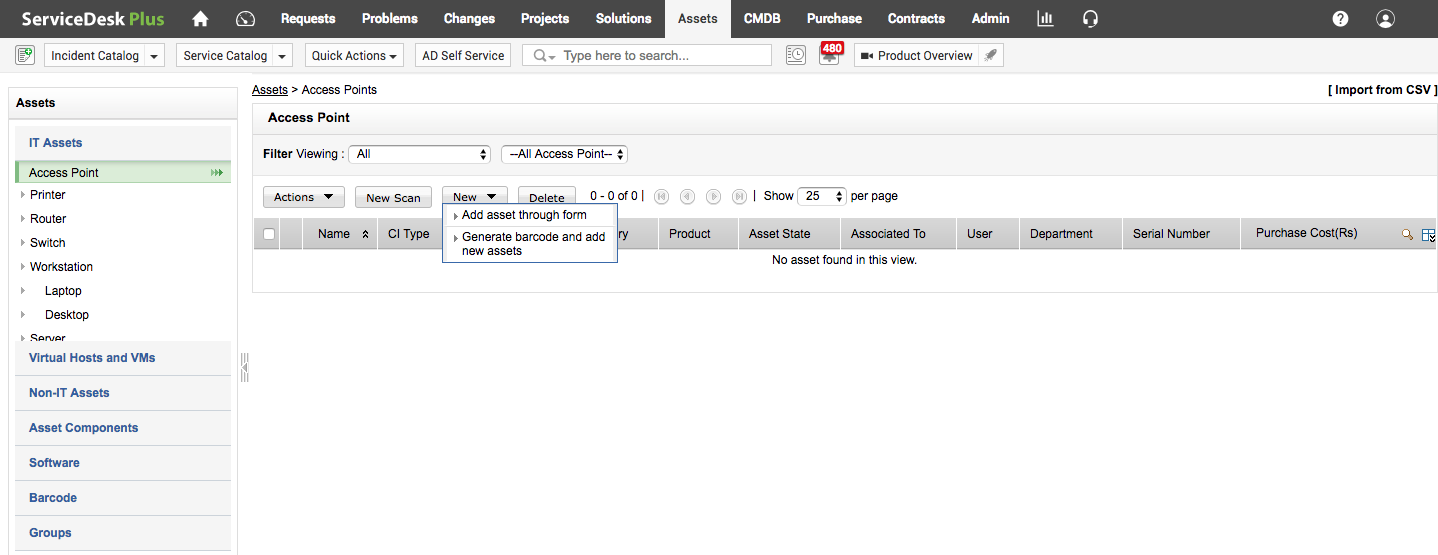 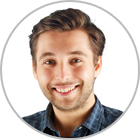 IMPORTING ASSETS
FEATURE: BARCODES SCANNING

The technicians add new assets either by scanning the vendor’s barcode or by generating unique barcodes. They include the existing assets by generating barcodes for them.
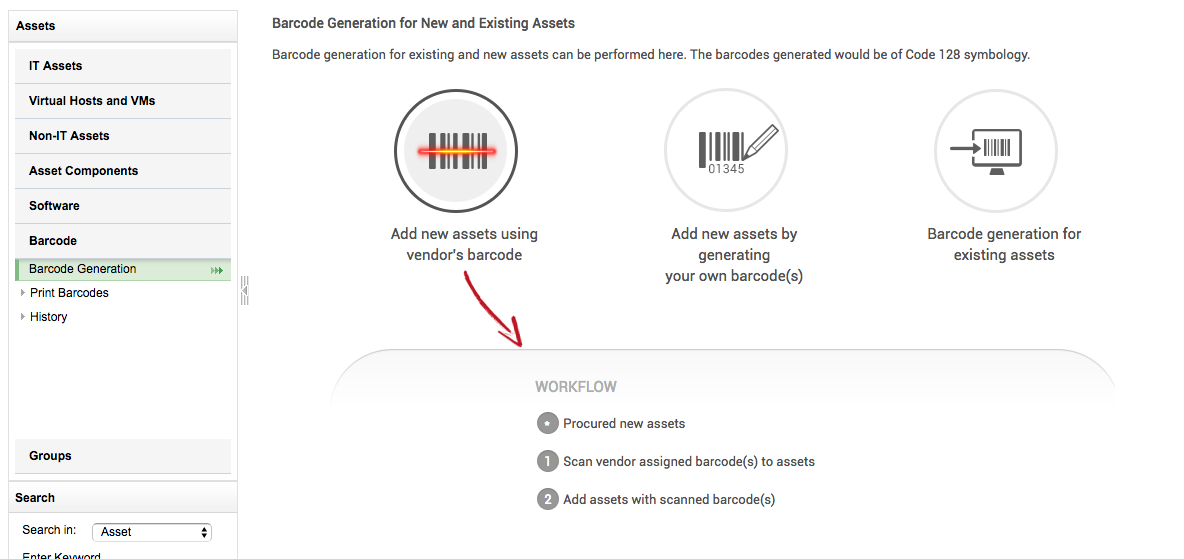 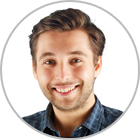 BARCODE GENERATION
FEATURES: PRINT BARCODES 
Scott prints out the newly generated barcodes and sticks them to the asset. This makes it easier for future scanning and references.
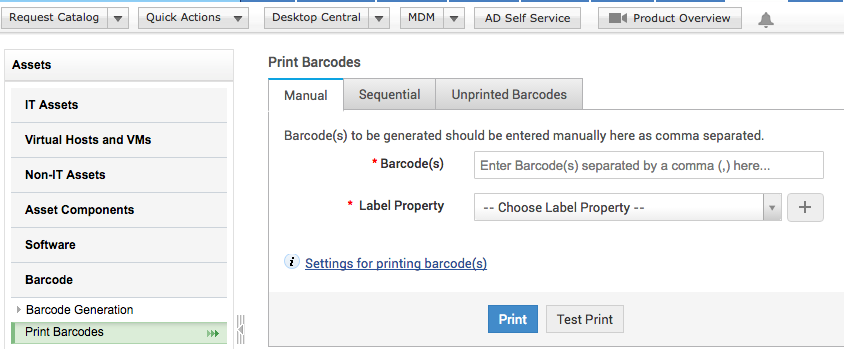 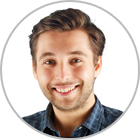 SCHEDULED SCANNING OF ASSETS
FEATURE: SCHEDULED SCAN 
Once all the assets are added in the application, Scott configures a scheduled scan. The application will automatically scan all networks and add the new assets to ServiceDesk Plus.
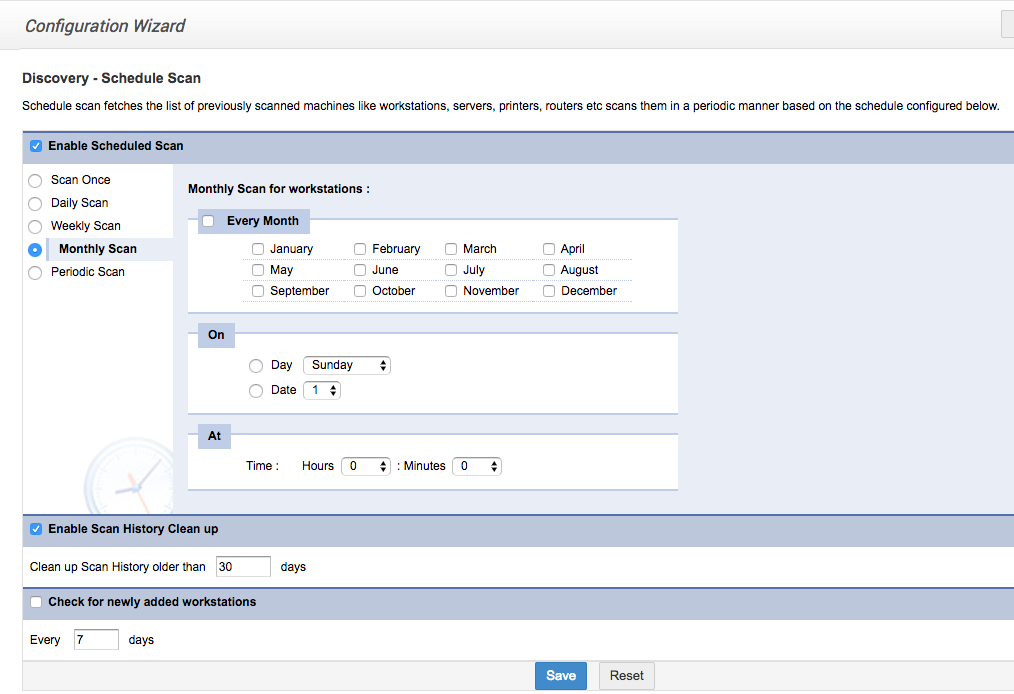 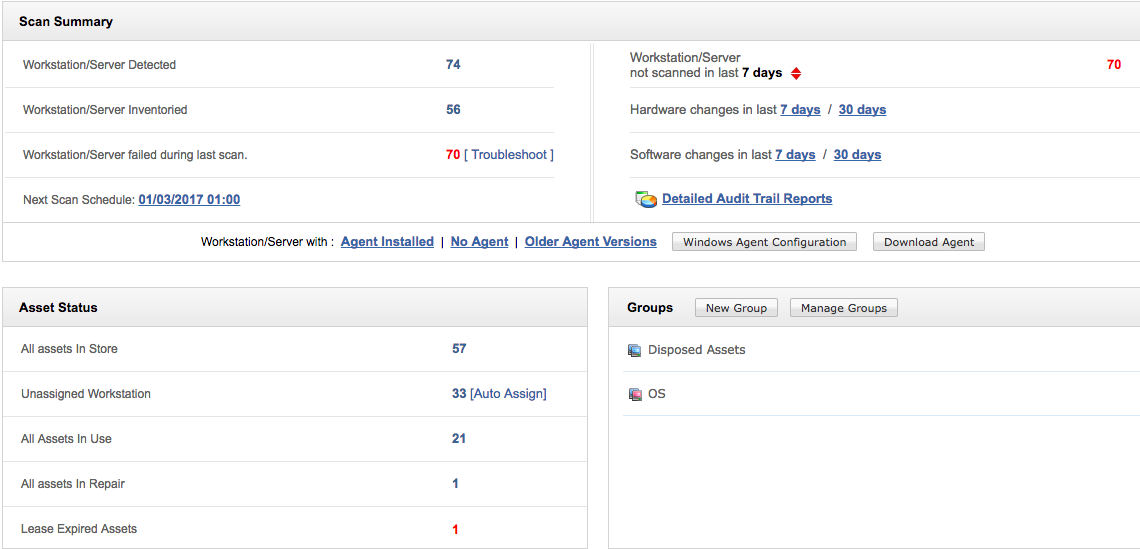 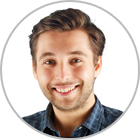 CUSTOMIZING PRODUCT TYPES
FEATURE: PRODUCT TYPES IN ADMIN
Scott creates a list of default product types based on the available assets in Zylker using the ‘product type’ option in the admin module for easy categorization of the added assets.
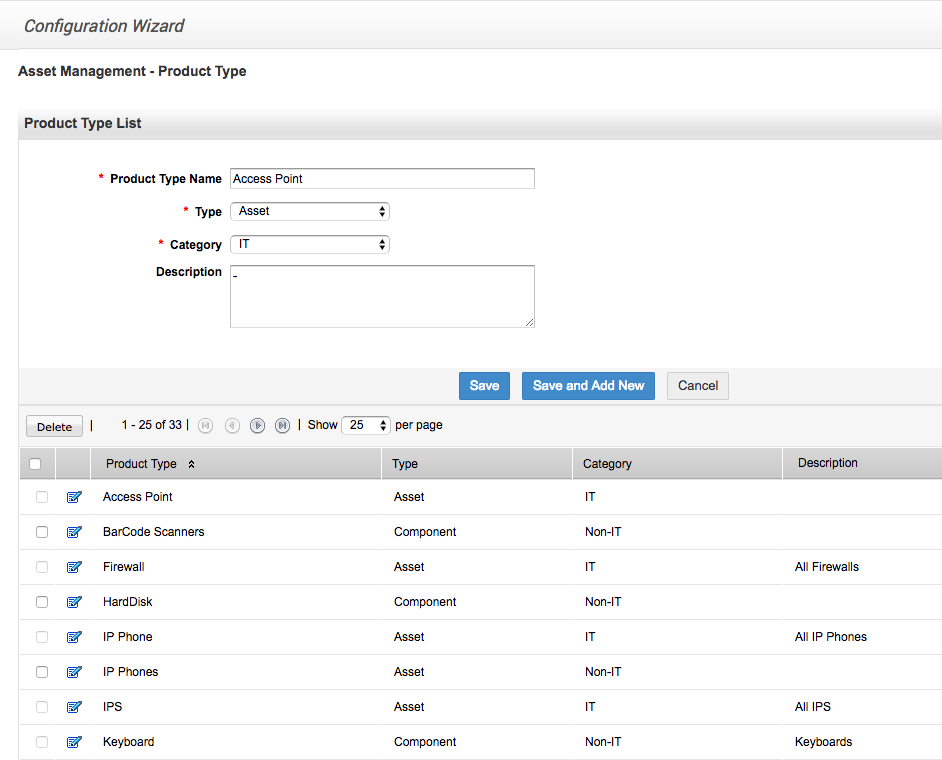 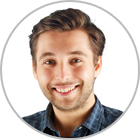 CONFIGURING DEPRECIATION
FEATURE: CONFIGURE DEPRECIATION 
Scott adds new products and configures depreciation for each product in ServiceDesk Plus. He can also select multiple products at one time and configure a common depreciation, as applicable. He can choose the depreciation method, and further drilldown and choose between useful life or depreciation percent for each product.
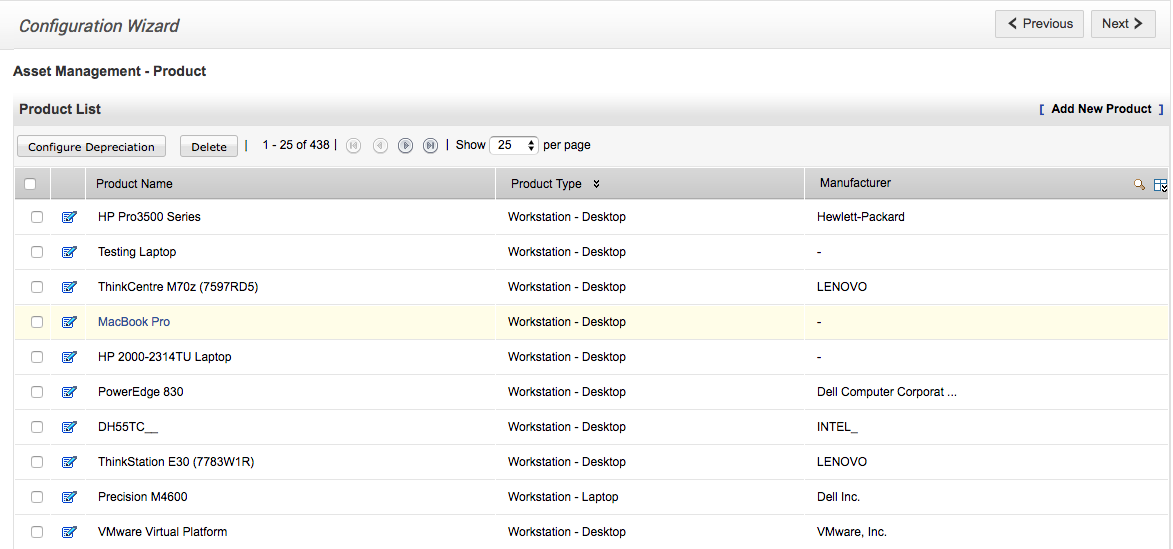 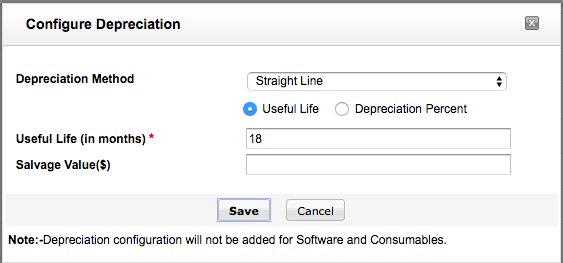 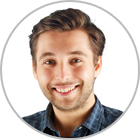 ADDING VENDORS
FEATURE: VENDORS IN ADMIN
Scott adds and associates vendors to the products, wherever applicable, for easy reference in future.
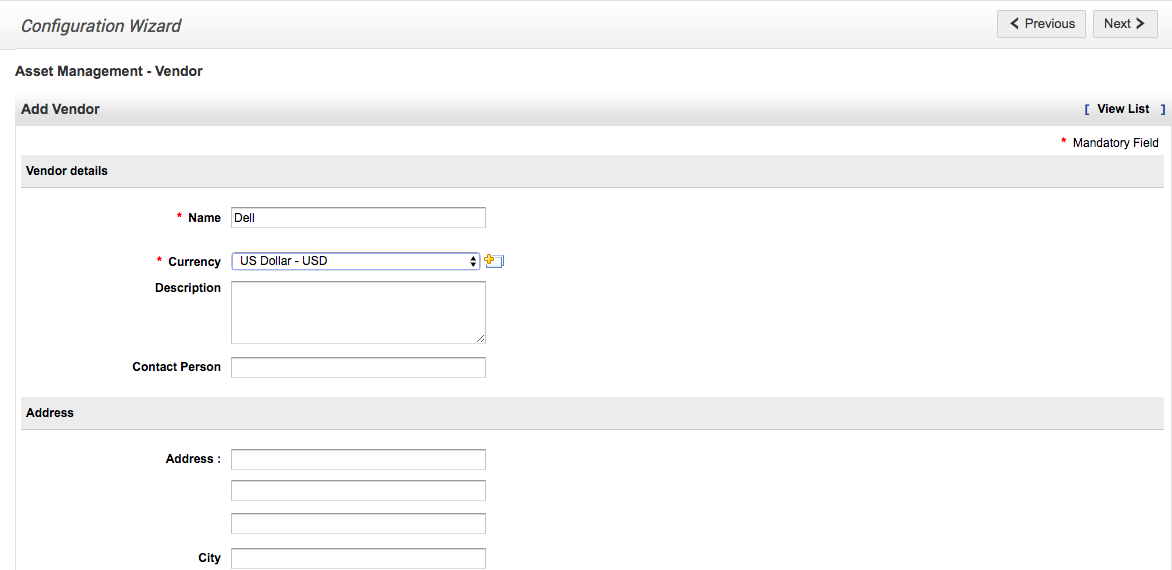 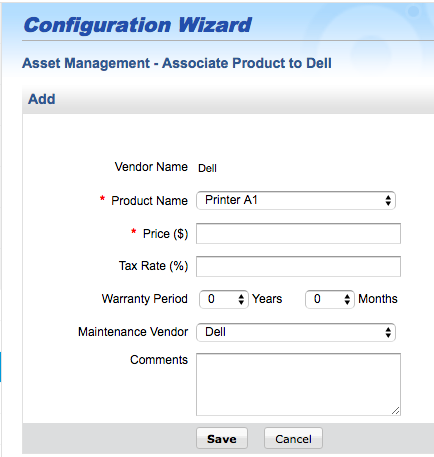 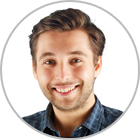 ADDING FIELDS FOR WORKSTATION FORMS
FEATURE: WORKSTATION – ADDITIONAL FIELDS 
Scott adds the required fields that need to appear on workstation forms. This helps customize and personalize workstations according to the requirements.
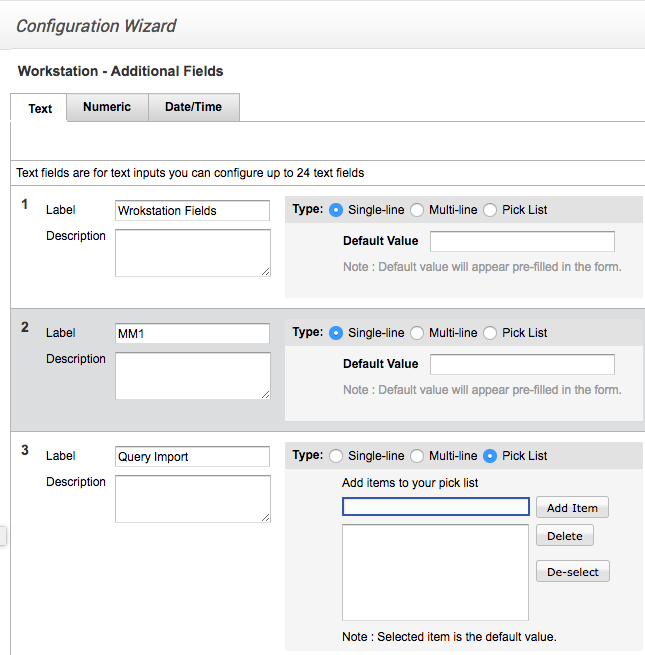 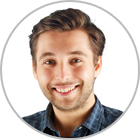 ADDITIONAL FIELDS FOR ASSETS
FEATURE: ASSET ADDITIONAL FIELDS IN THE ADMIN MODULE 
Scott adds new fields to reflect on asset forms. The fields can be of text, numeric, or date/time types. This helps add specific description and more details of assets.
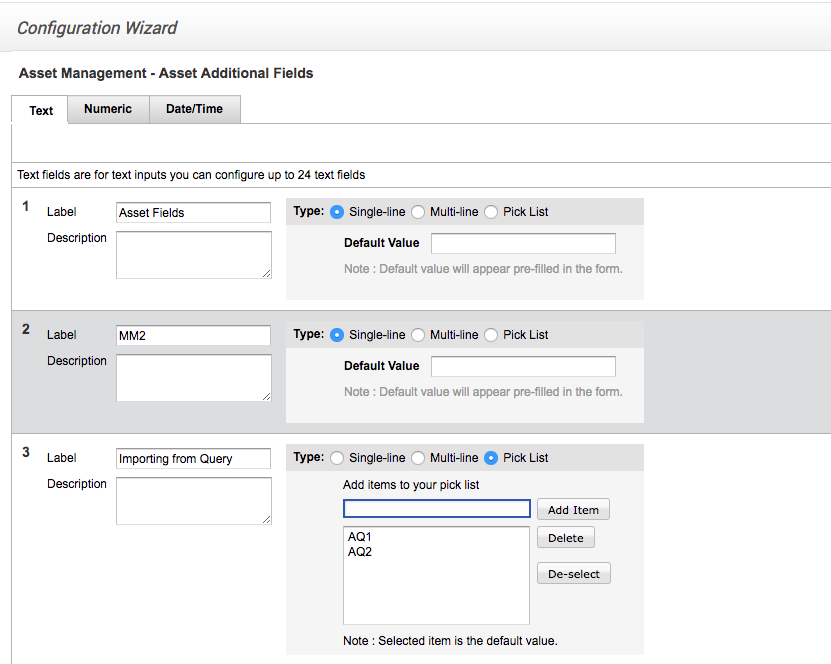 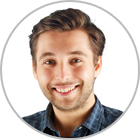 MONITORING ASSETS
FEATURE: ASSET STATE IN THE ADMIN MODULE 
Scott adds new asset state description terms in the admin module. This helps track the asset state and promptly replace the assets.
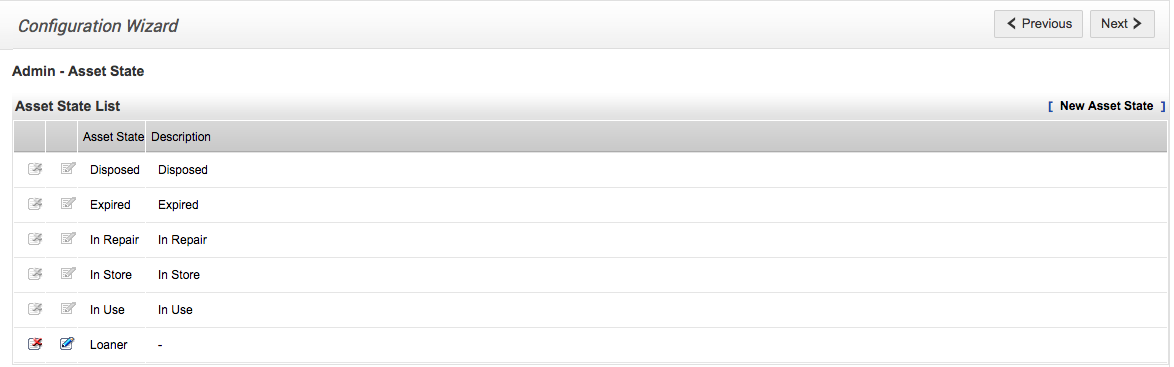 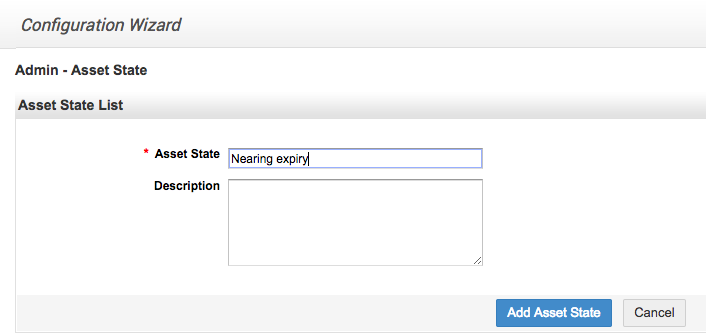 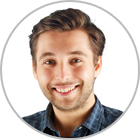 ADDING CI TYPES
FEATURE: CONFIGURATION ITEM TYPES IN THE ADMIN MODULE
Scott adds CI types in the admin module, for better description of assets. Configuration item types help demarcate the kind of asset for better categorizing of hardware assets.
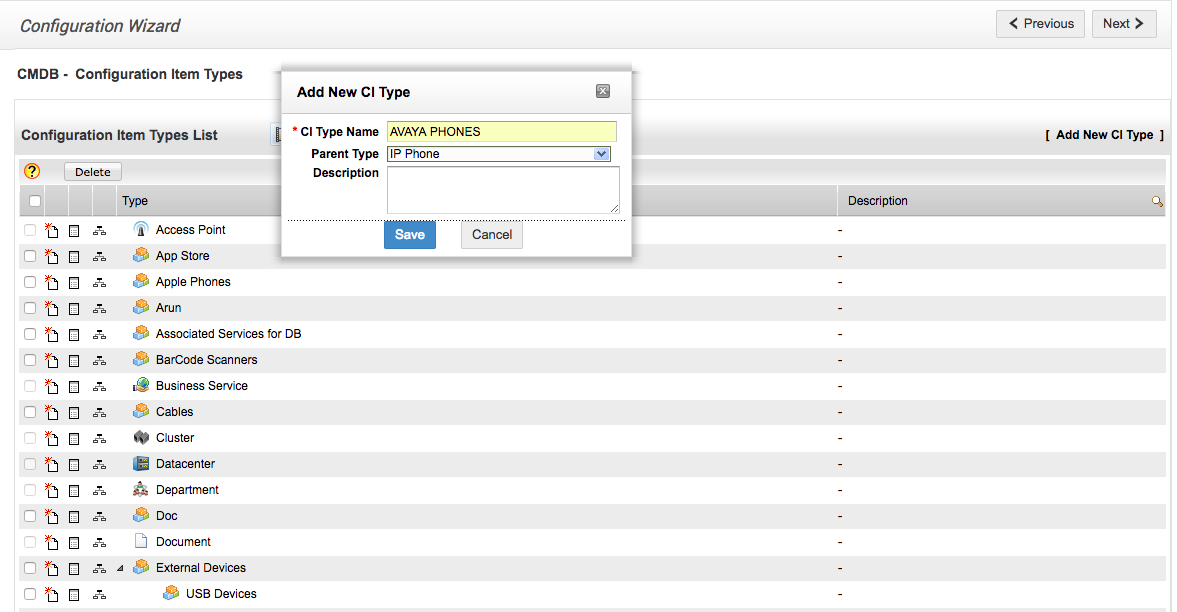 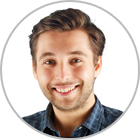 SOFTWARE TYPES
FEATURE: SOFTWARE TYPE IN THE ADMIN MODULE
Scott adds the different types of software along with a relevant description in the admin module.
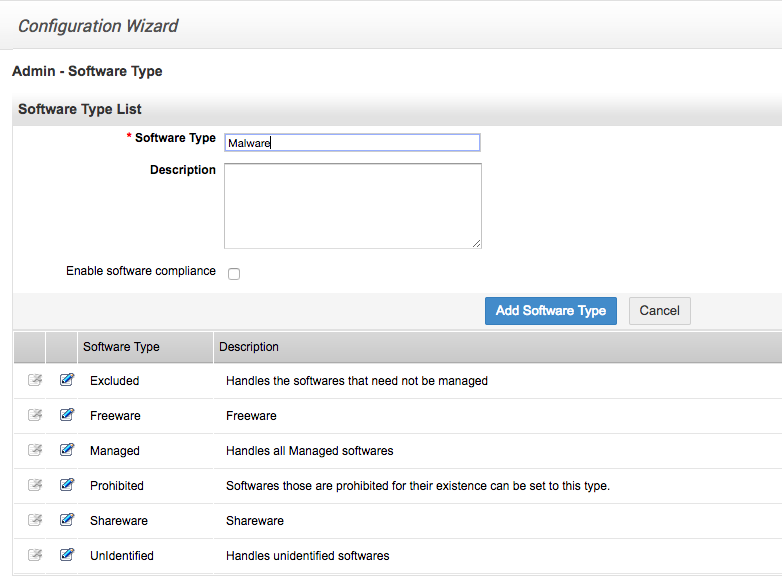 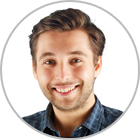 SOFTWARE LICENSES IMPORT
FEATURE: IMPORT SOFTWARE LICENSES IN THE ADMIN MODULE 
Scott imports the available software licenses to ServiceDesk Plus in a CSV file. This will serve as a repository of the available software licenses in the organization.
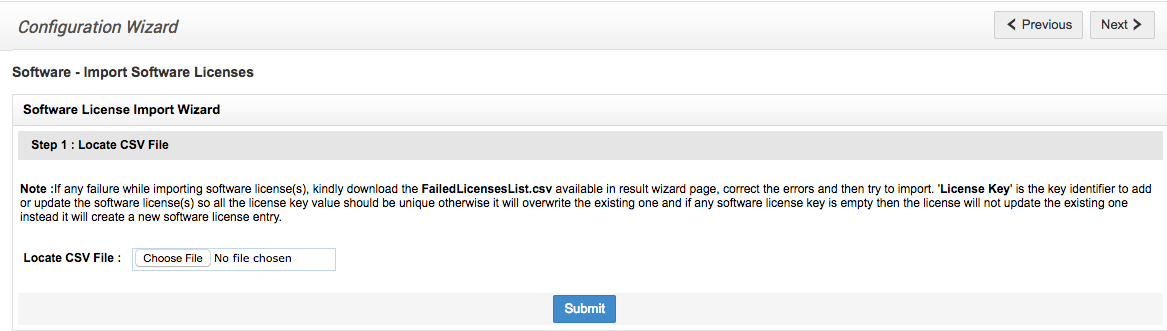 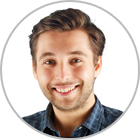 ADDITIONAL FIELDS FOR SOFTWARE LICENSES
FEATURE: SOFTWARE – LICENSE ADDITIONAL FIELDS IN THE ADMIN MODULE 
Software licenses are maintained in ServiceDesk Plus. Scott creates additional fields in the admin module which appears on the software license form. Fields can be added as text, numeric, date/time, or cost types.
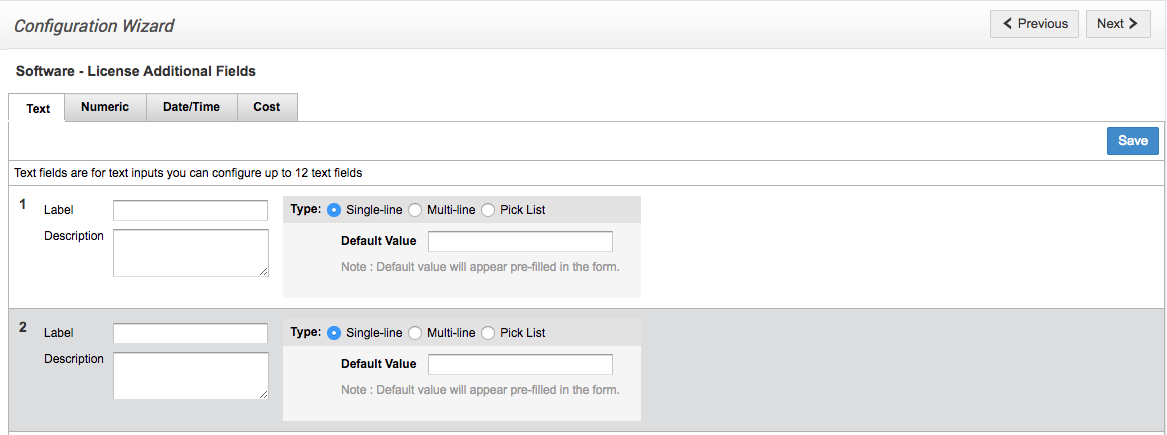 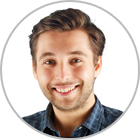 SOFTWARE LICENSE TYPES
FEATURE: SOFTWARE – LICENSE TYPES 
Licenses come in different types, ranging from free, monthly, trial, and so on. Scott creates license types in the admin module to categorize the type of software licenses that exist in the organization. He also selects the manufacturer and the workstation it belongs to.
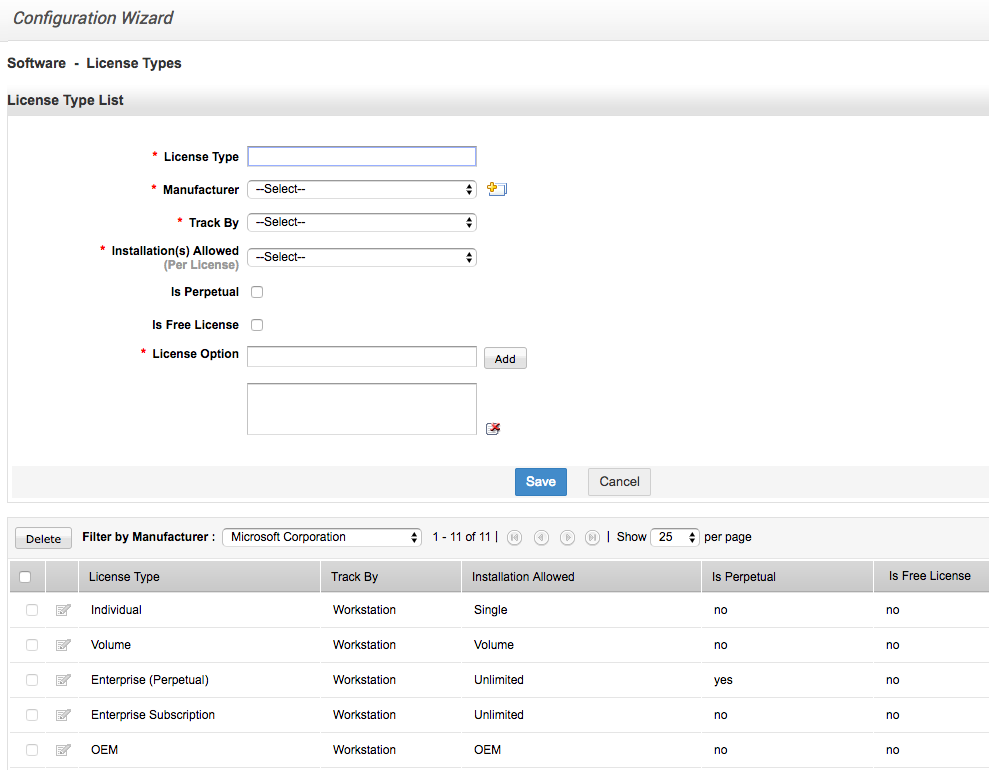 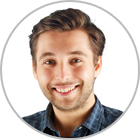 SOFTWARE AGREEMENT ADDITIONAL FIELDS
FEATURES SOFTWARE – AGREEMENT ADDITIONAL FIELDS IN THE ADMIN MODULE 
Scott also adds software agreement fields in the admin module. These will help identify the software agreement type by appearing in the asset description.
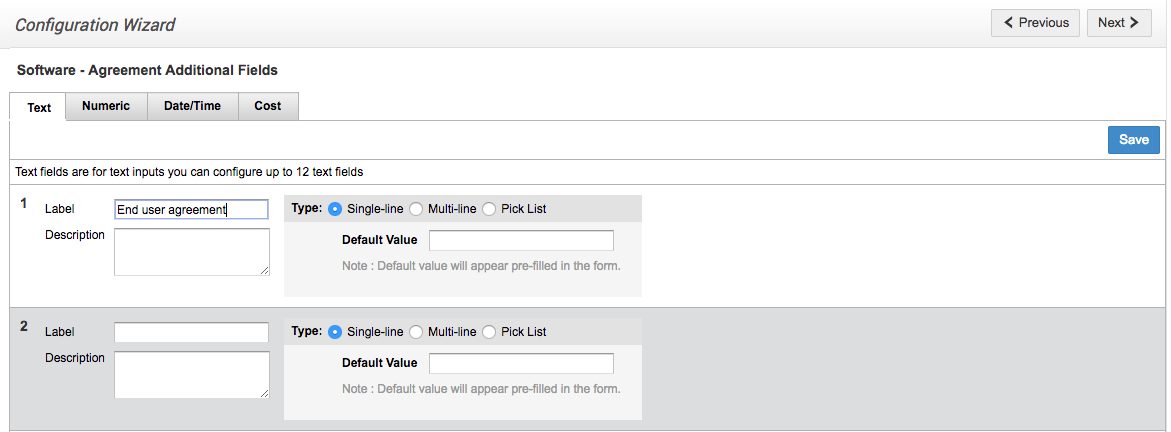 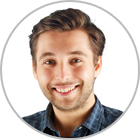 SUMMARY OF ASSETS
FEATURE: DASHBOARD  
The dashboard allows the technicians to get a view of the scan summary, the status of assets, and also the associated groups. They can also get a detailed audit trail report or schedule the next scan from the page. This provides visibility and control of the assets.
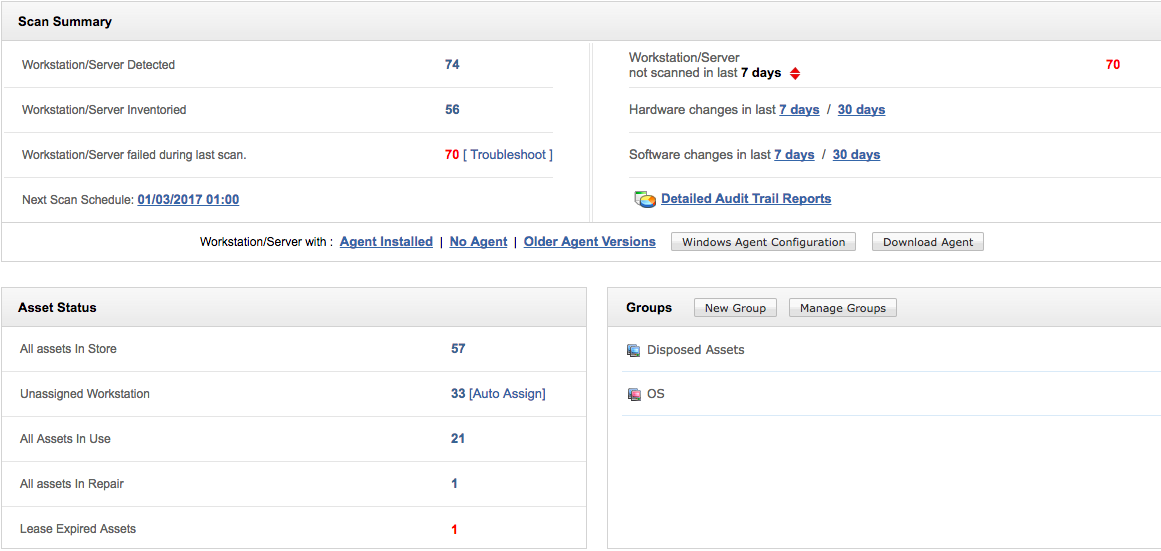 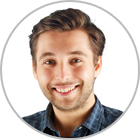 ASSETS OVERVIEW
FEATURE: ASSETS MODULE
Scott can view the list of all the available assets in the application. This helps to have an overview of all the available assets. He can also perform certain actions such as scan the assets, configure depreciation, and more.
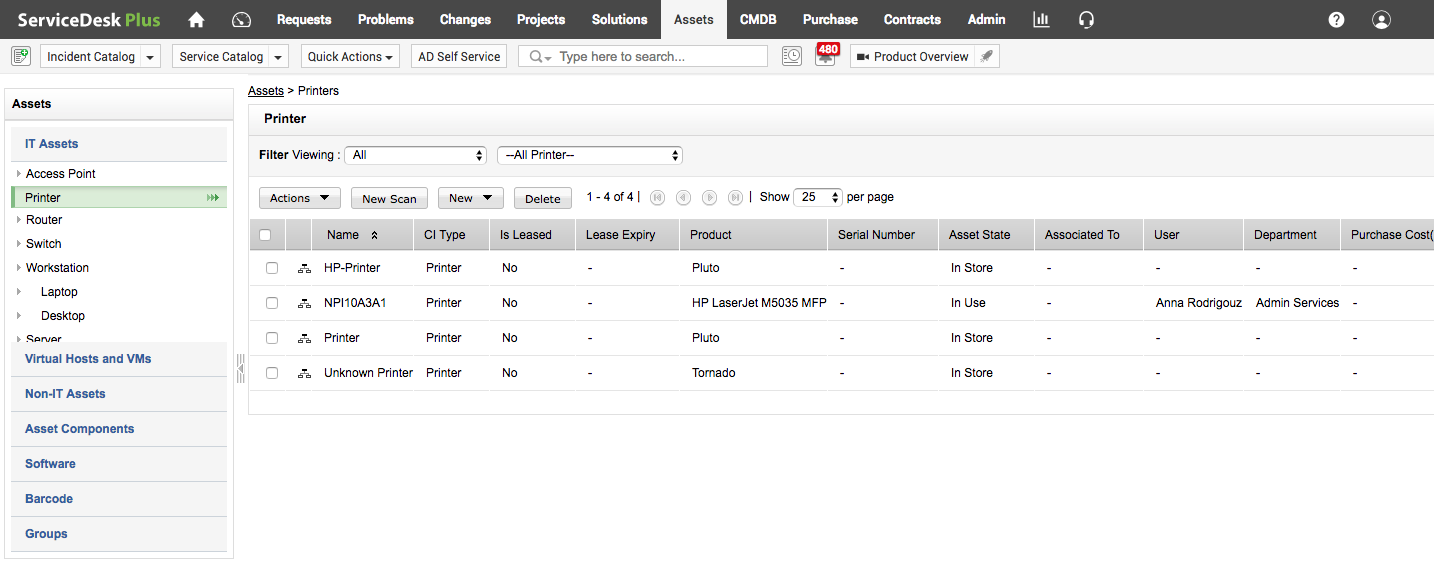 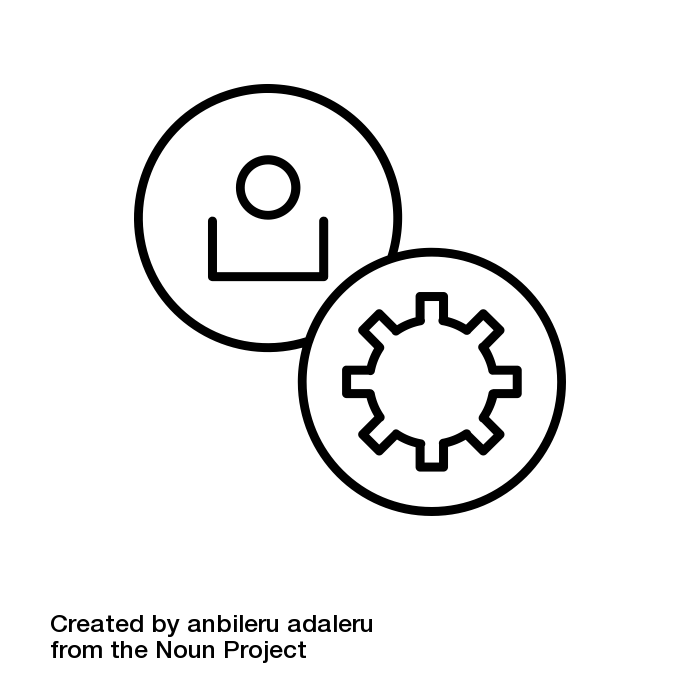 ServiceDesk Plus’ 6 step checklist for the best ITAM
BUILD
Build your inventory with multiple discovery sources.

Scan (Windows, network, barcode) and classify
TRACK
Track the complete life cycle of assets.

Asset states.
MANAGE
Manage software and licenses in one place. 

Software types, license agreements, license types, and compliance dashboards.
COMBINE
Make ITAM work with other ITIL processes. 

CMDB, relationships and attributes.
MONITOR
Keep tab on metrics that matter.

Standard, custom, audit reports and dashboards.
COUNT
Count the costs.

Depreciation, cost center.
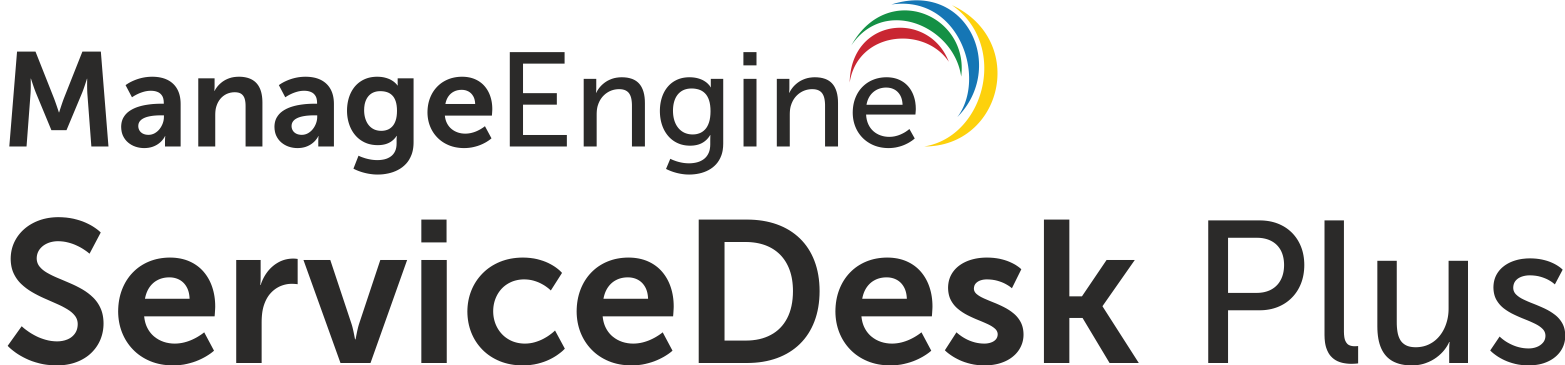 What customers say
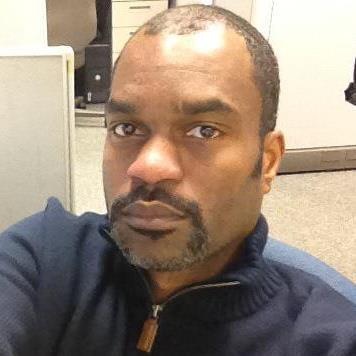 ServiceDesk Plus has been a great decision both functionally and financially.
James Arnold
Service desk manager
Manhattan Associates
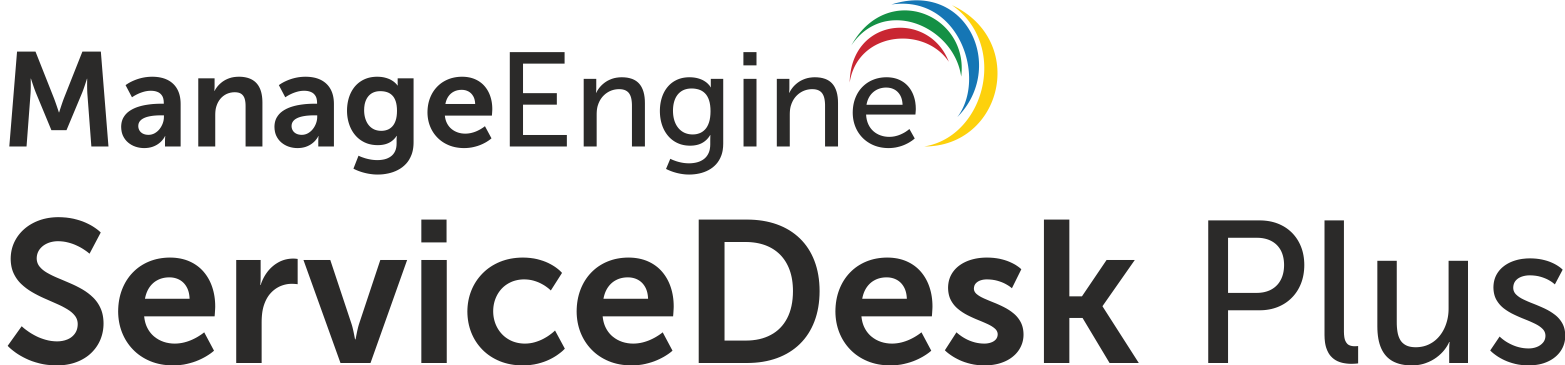 100,000+
IT service desks
700,000
IT technicians
185
Countries worldwide
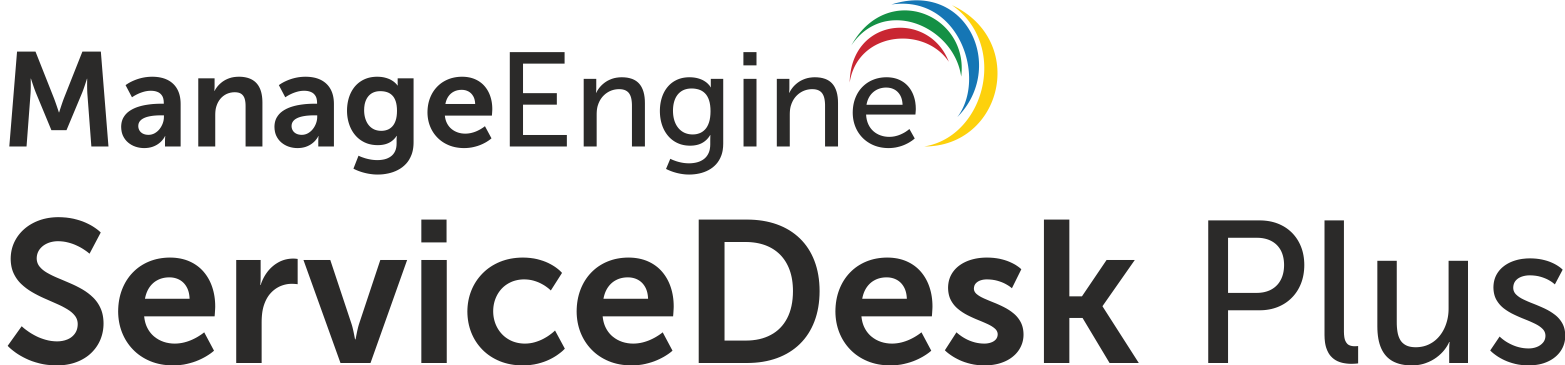 Get ServiceDesk Plus
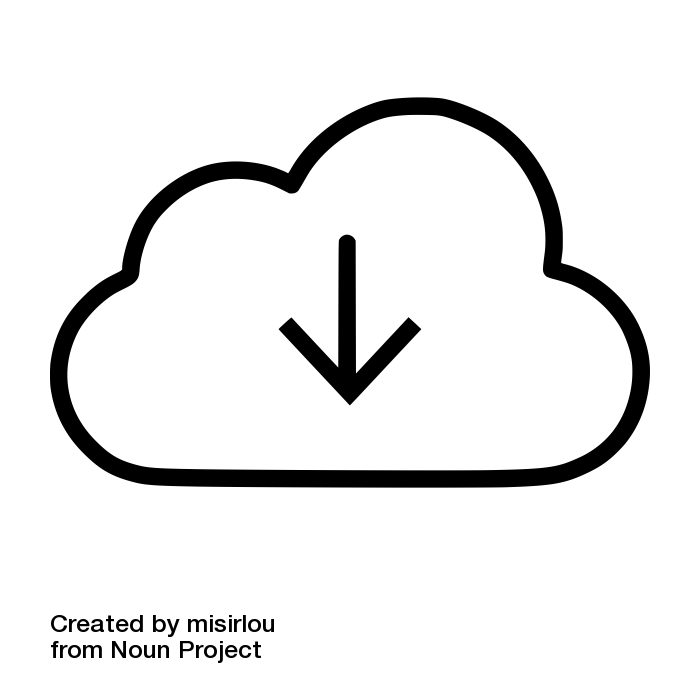 Sign up for a 30-day free trial.
Join the 100,000+ IT help desks worldwide.
Have questions? Drop us a line at hello@servicedeskplus.com
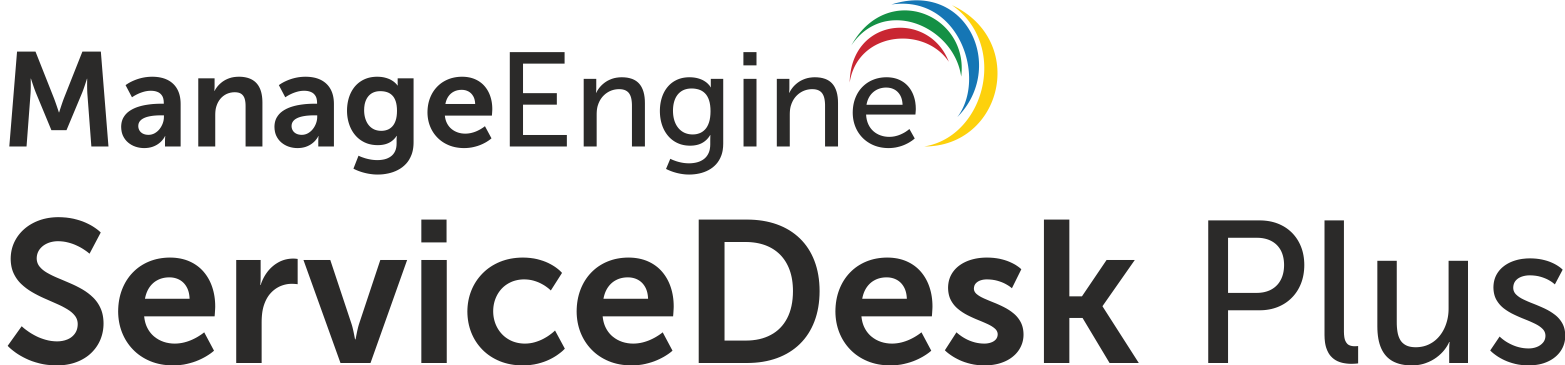